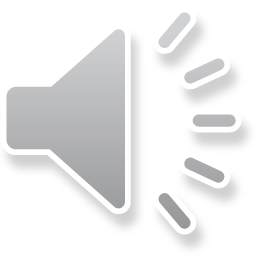 IX.B2011 - 2020
Triedna učiteľka
Mgr. Viera TomáŠkovÁ
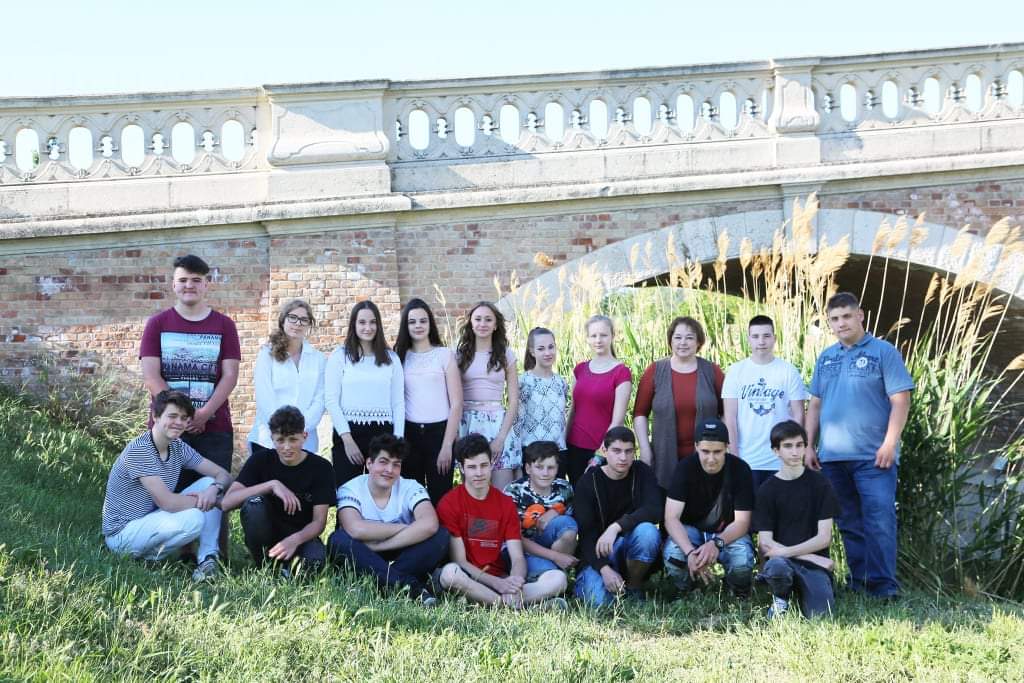 Toto je naša trieda
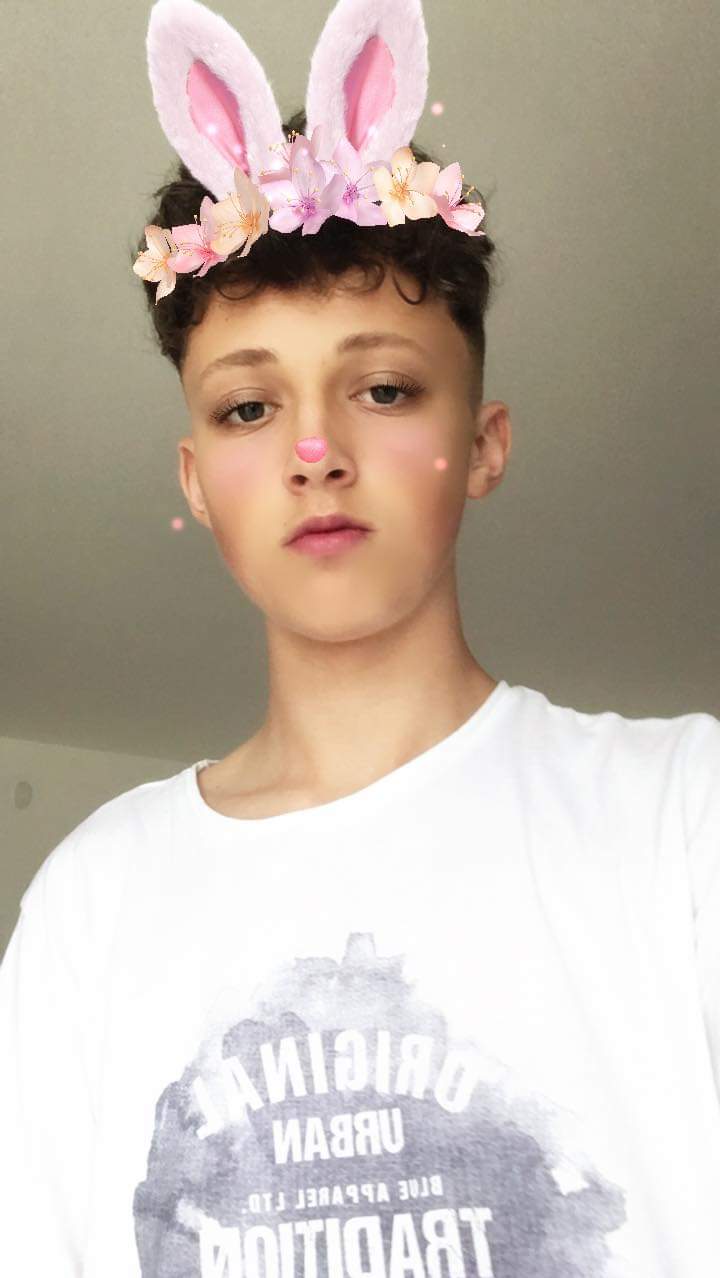 Šimon Barcuch
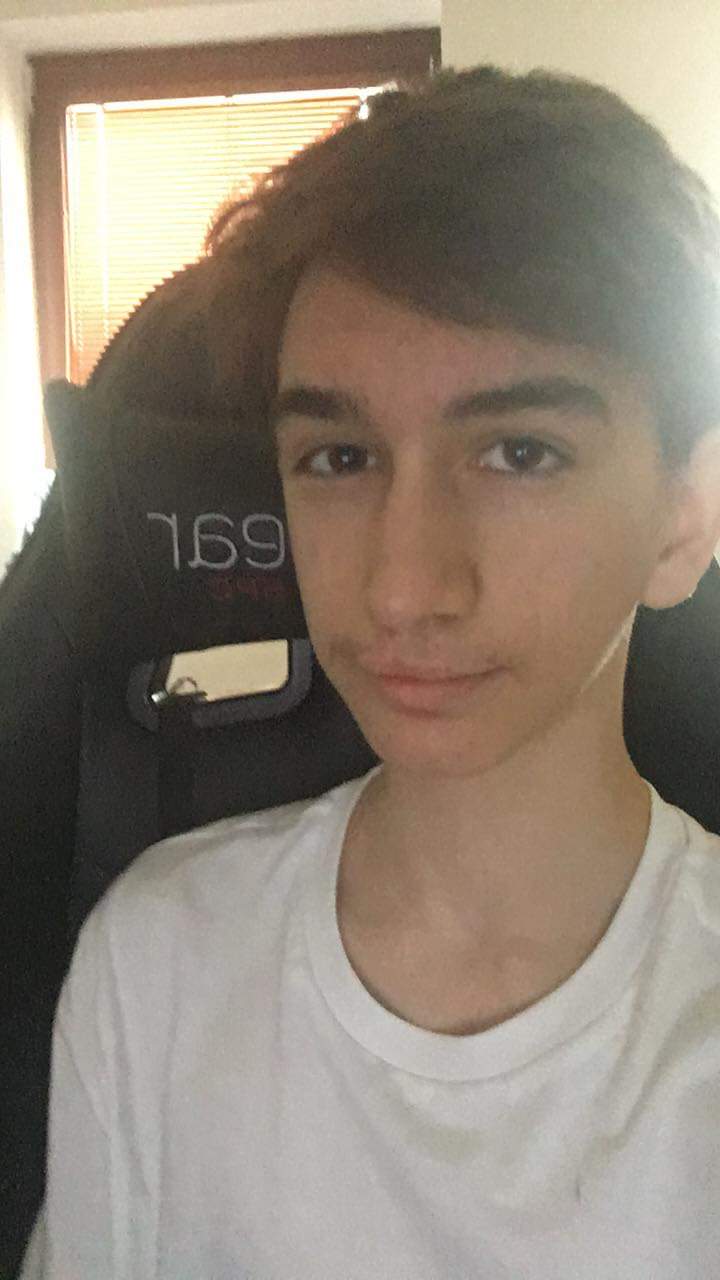 Tomáš Bubeník
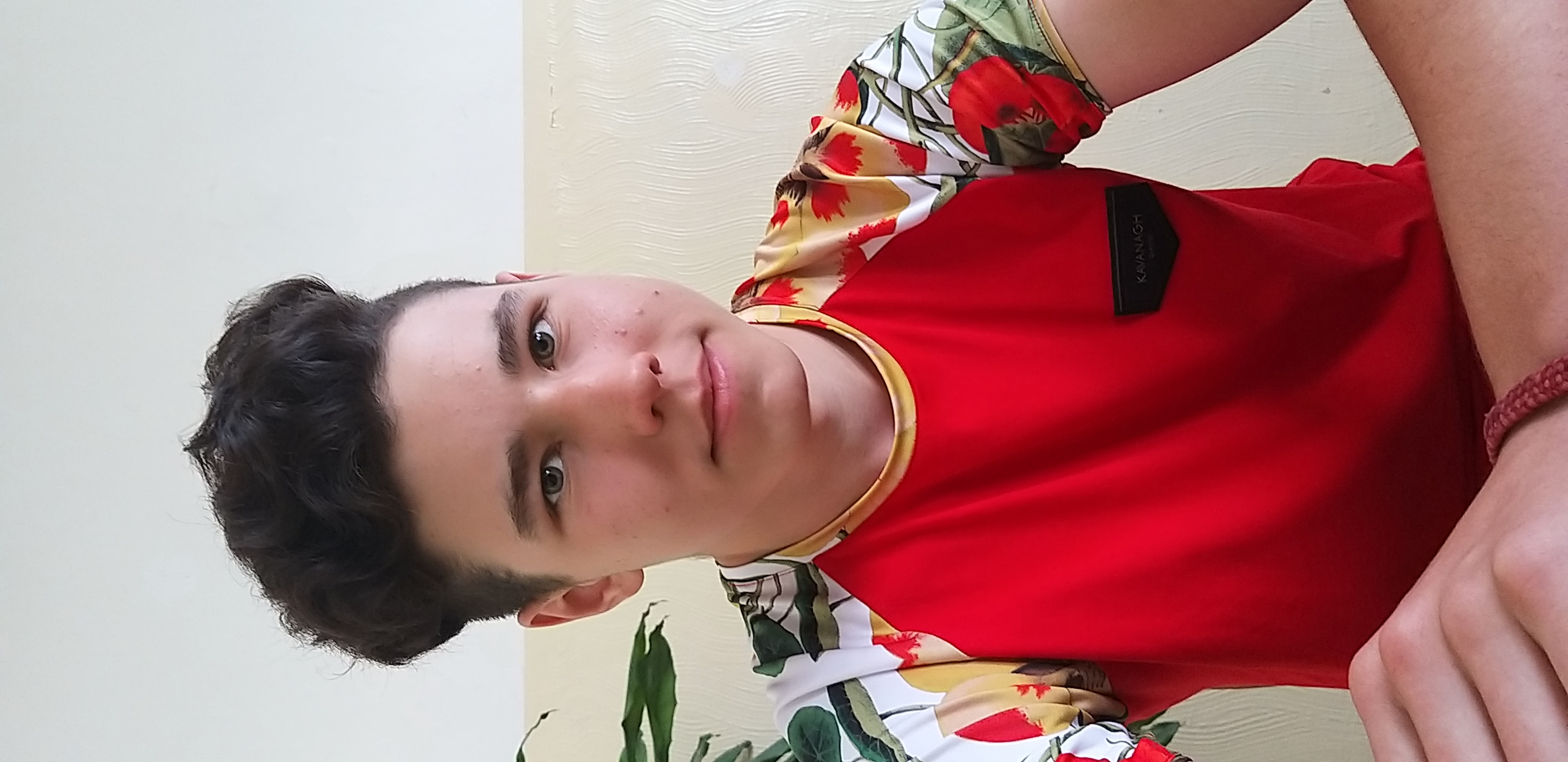 Ondrej čirka
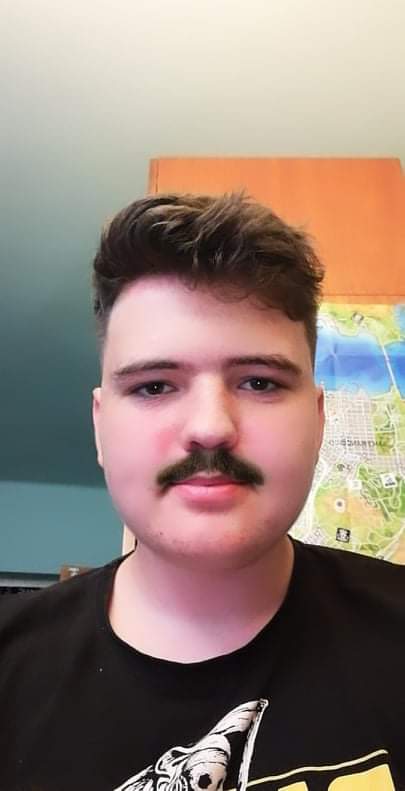 Zoran Filipovič
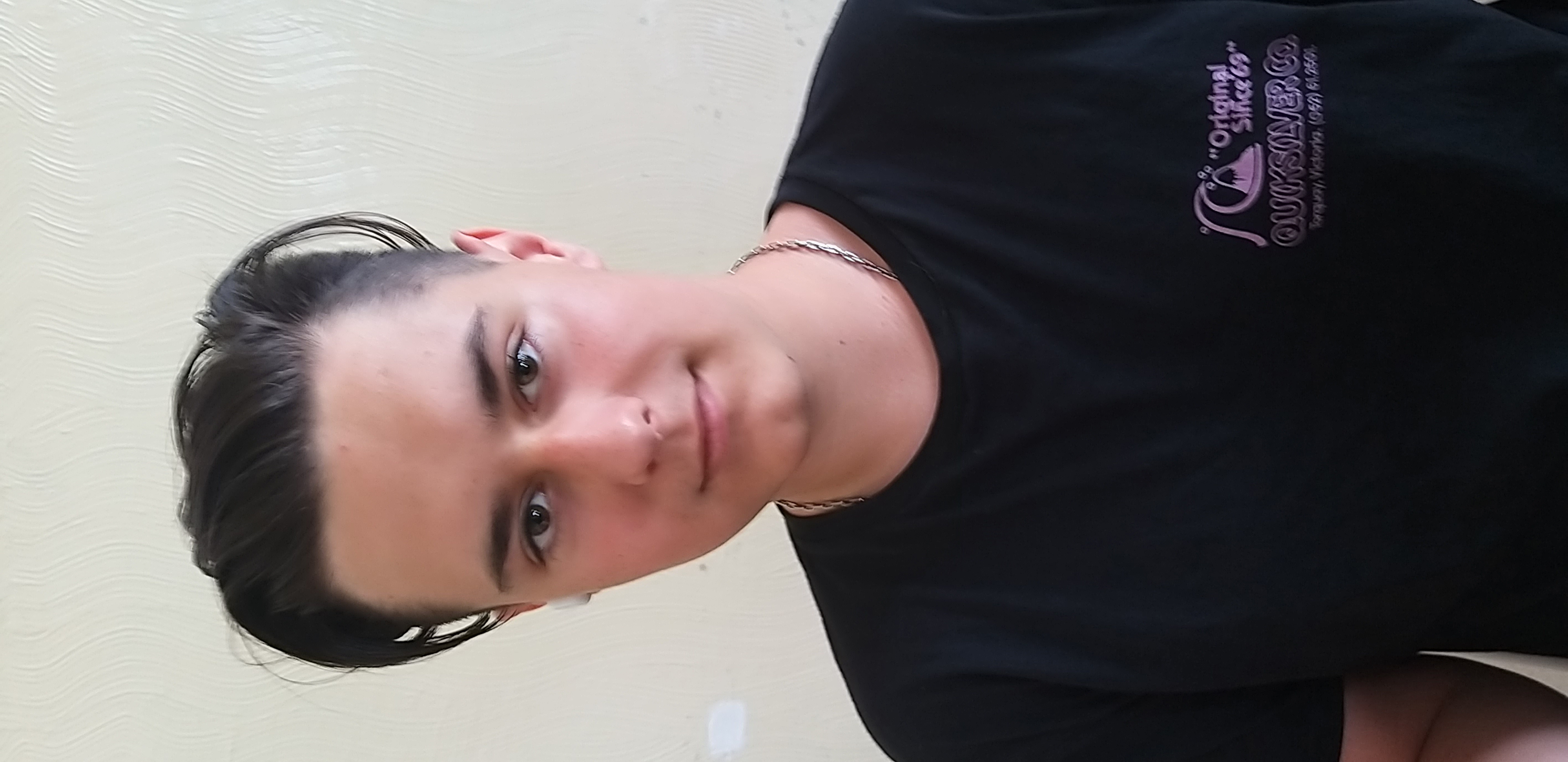 Timothy Fillo
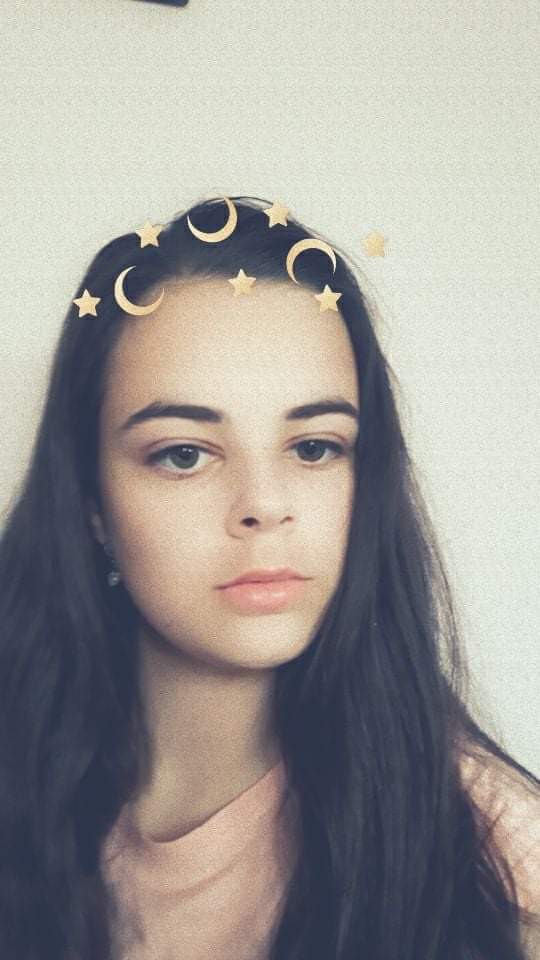 Kristína Heringešová
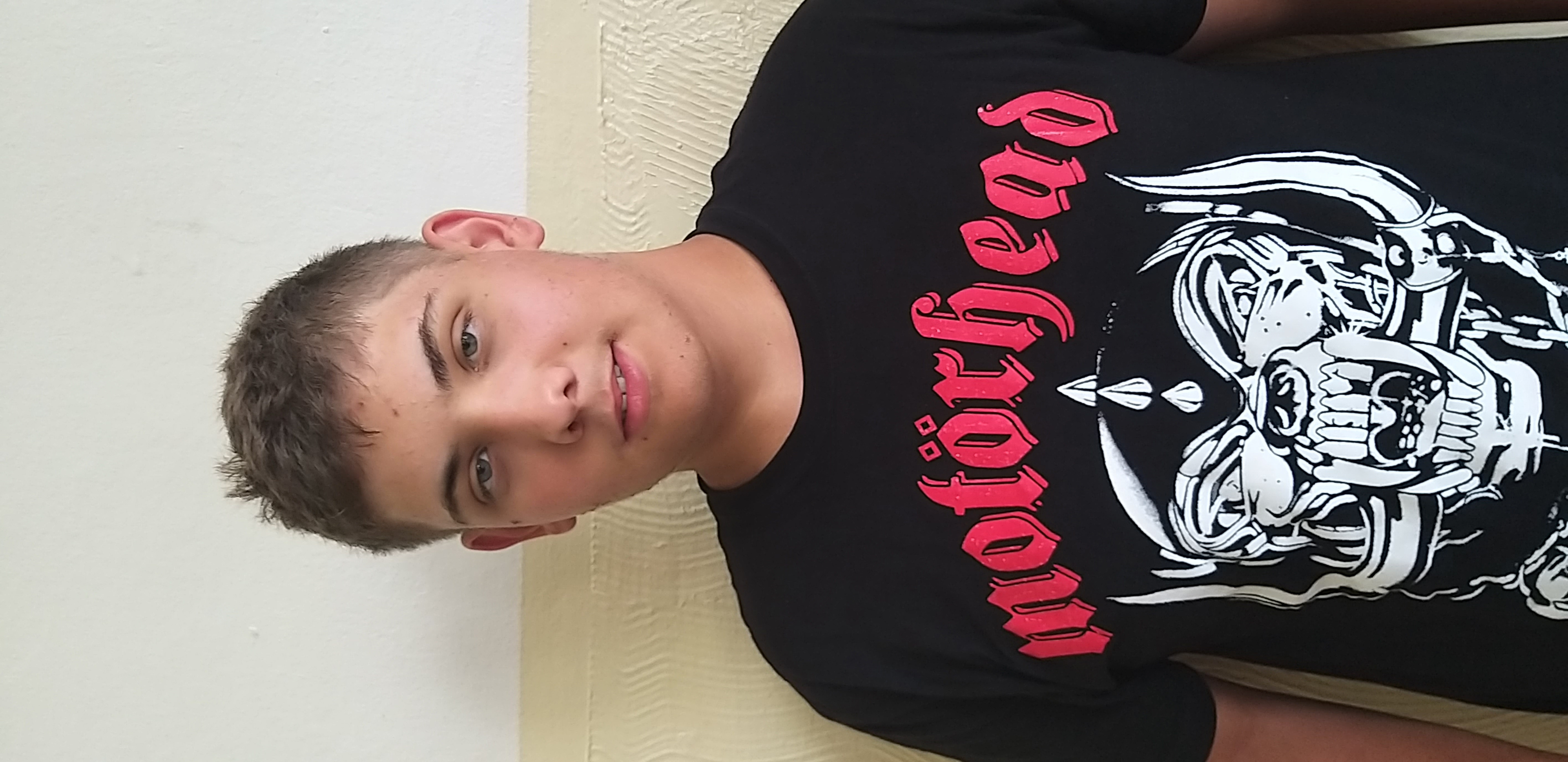 Dominik Horváth
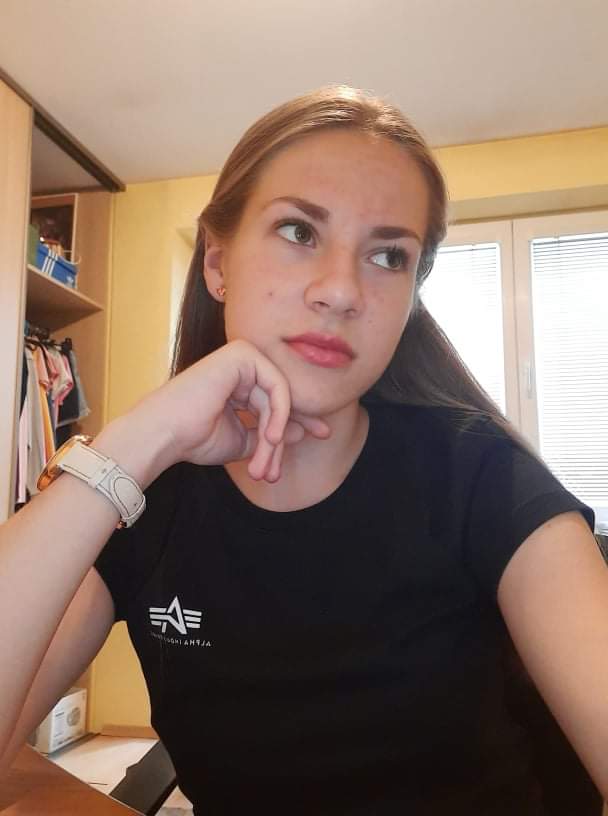 Simona koišová
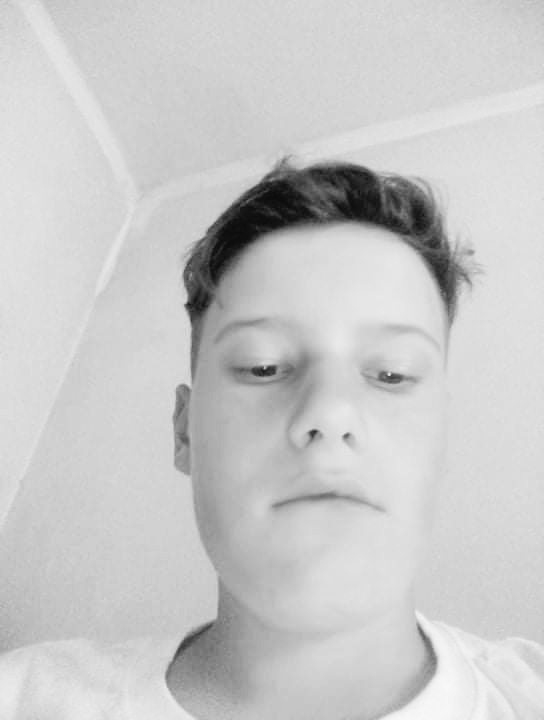 Samuel Kubica
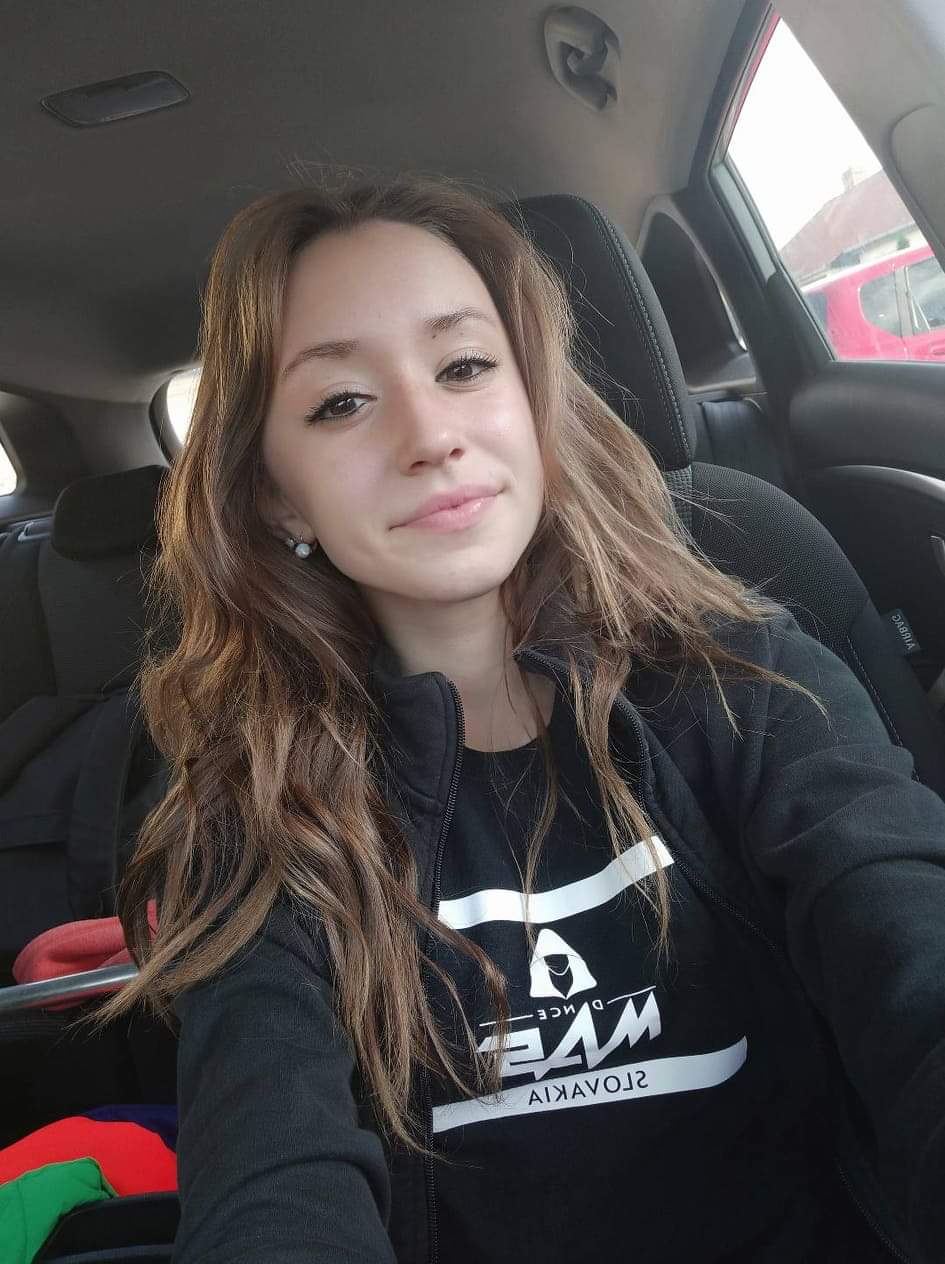 Laura Martinkovič
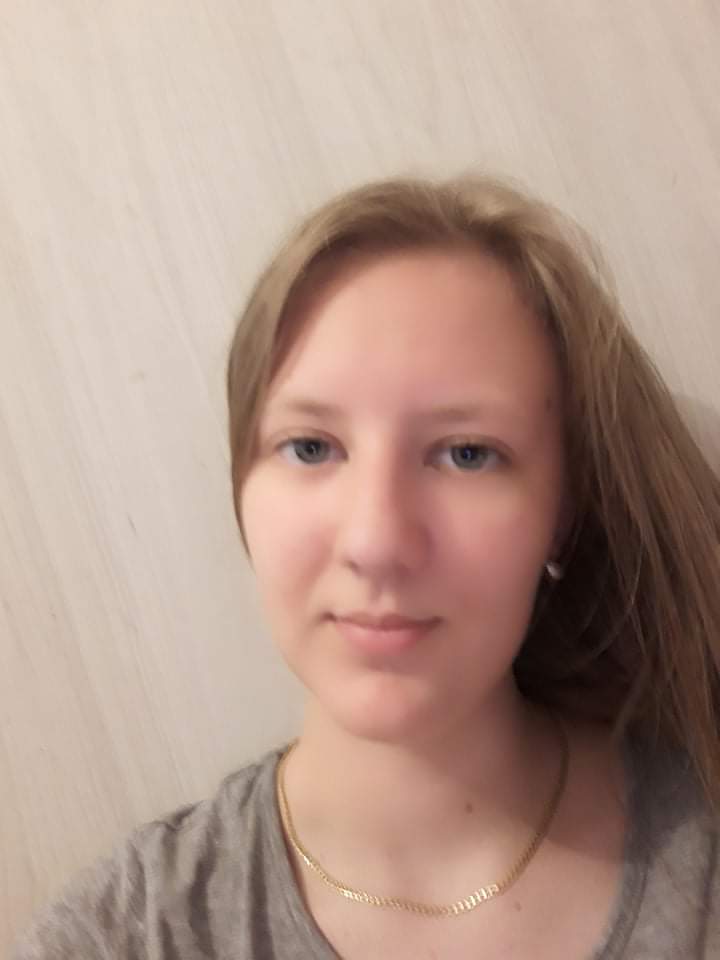 Barbora Moncoľová
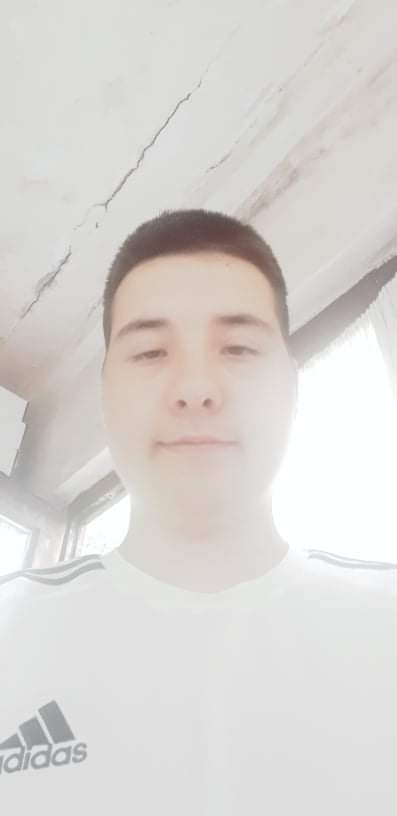 Filip repka
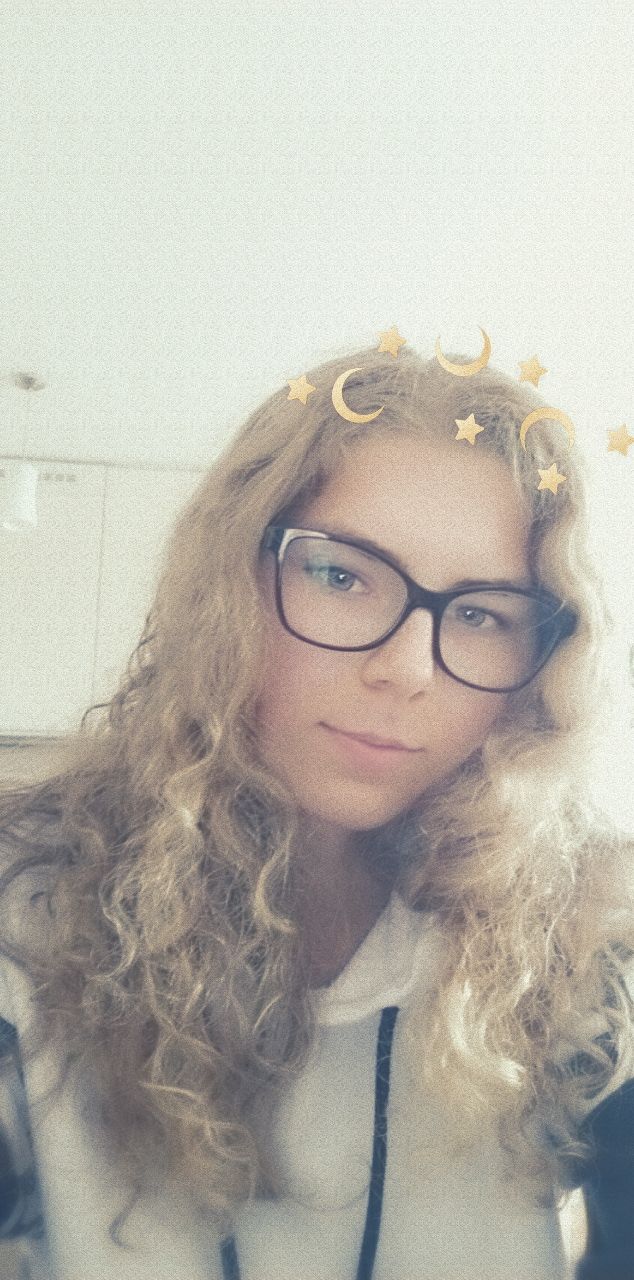 Michaela sláviková
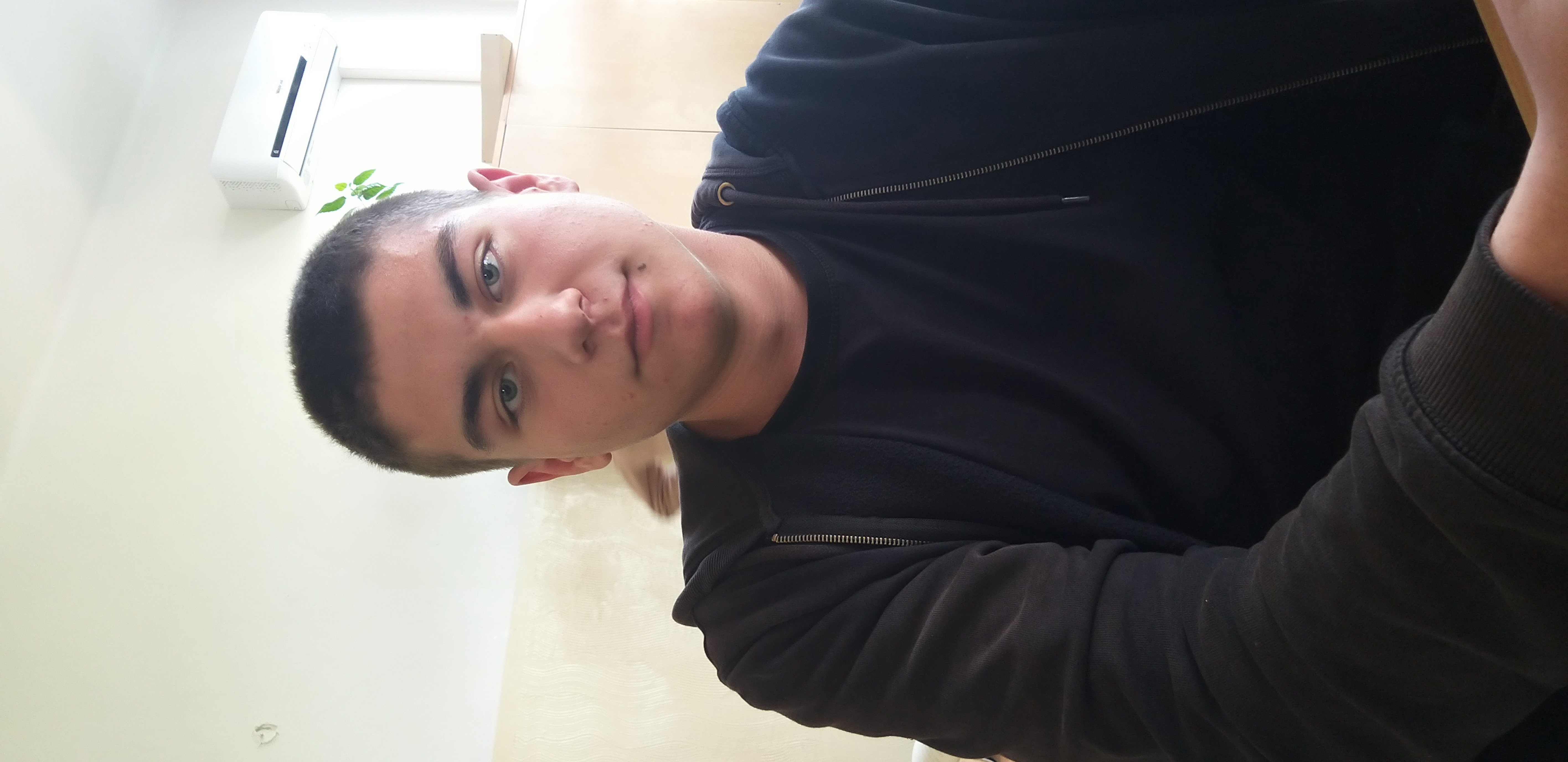 Erik Tóth
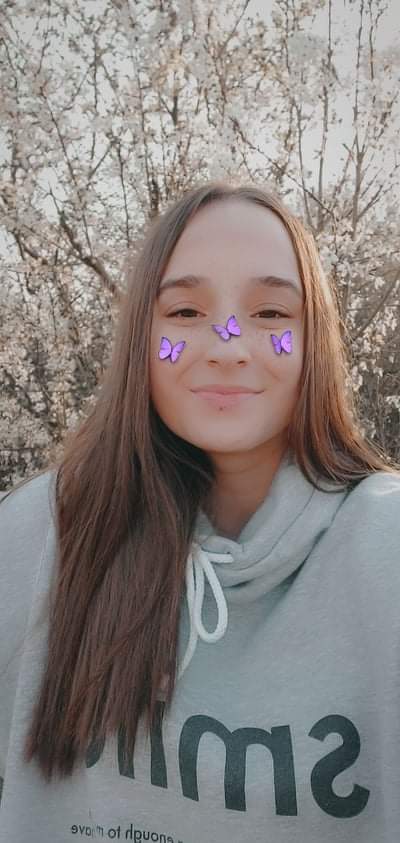 Bibiána tóthová
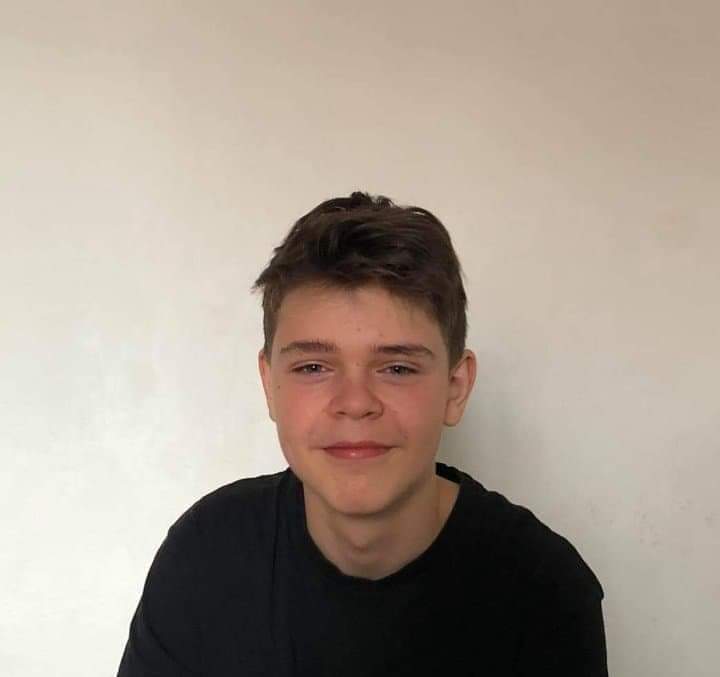 Ján vaško
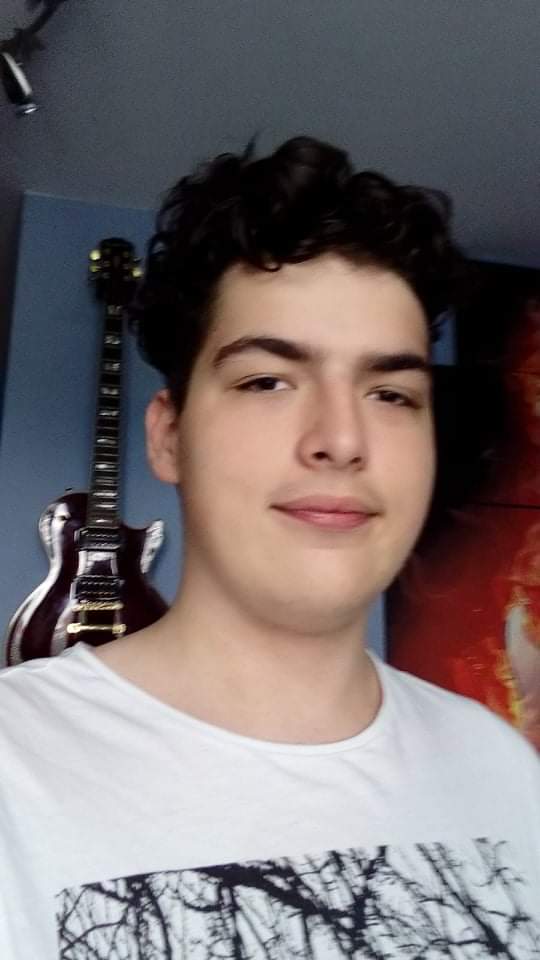 Pavol vyletel
i.A – I.B
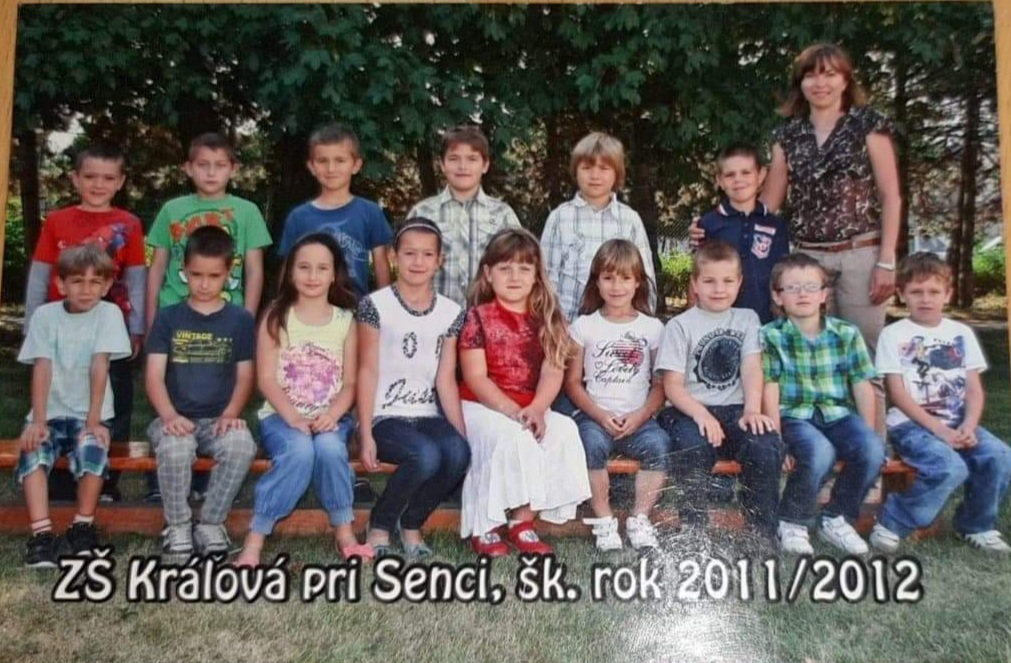 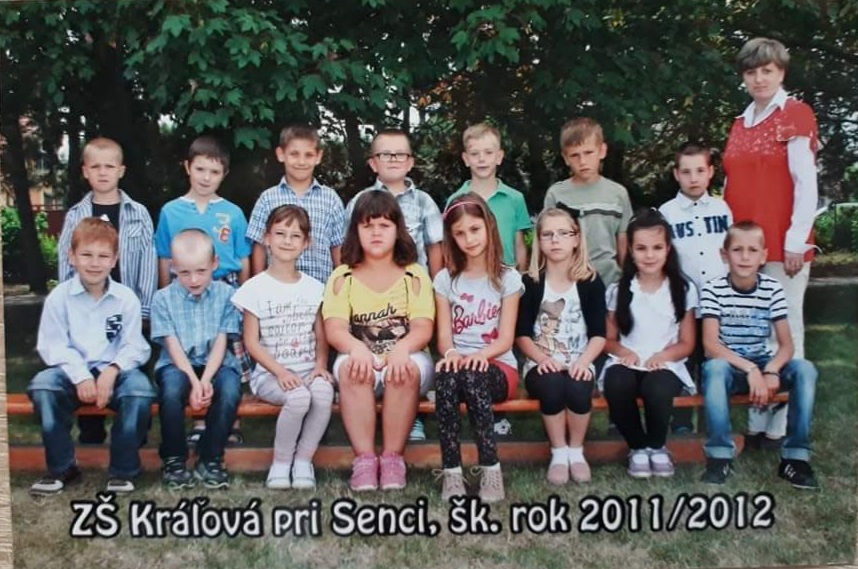 II.A-II.B
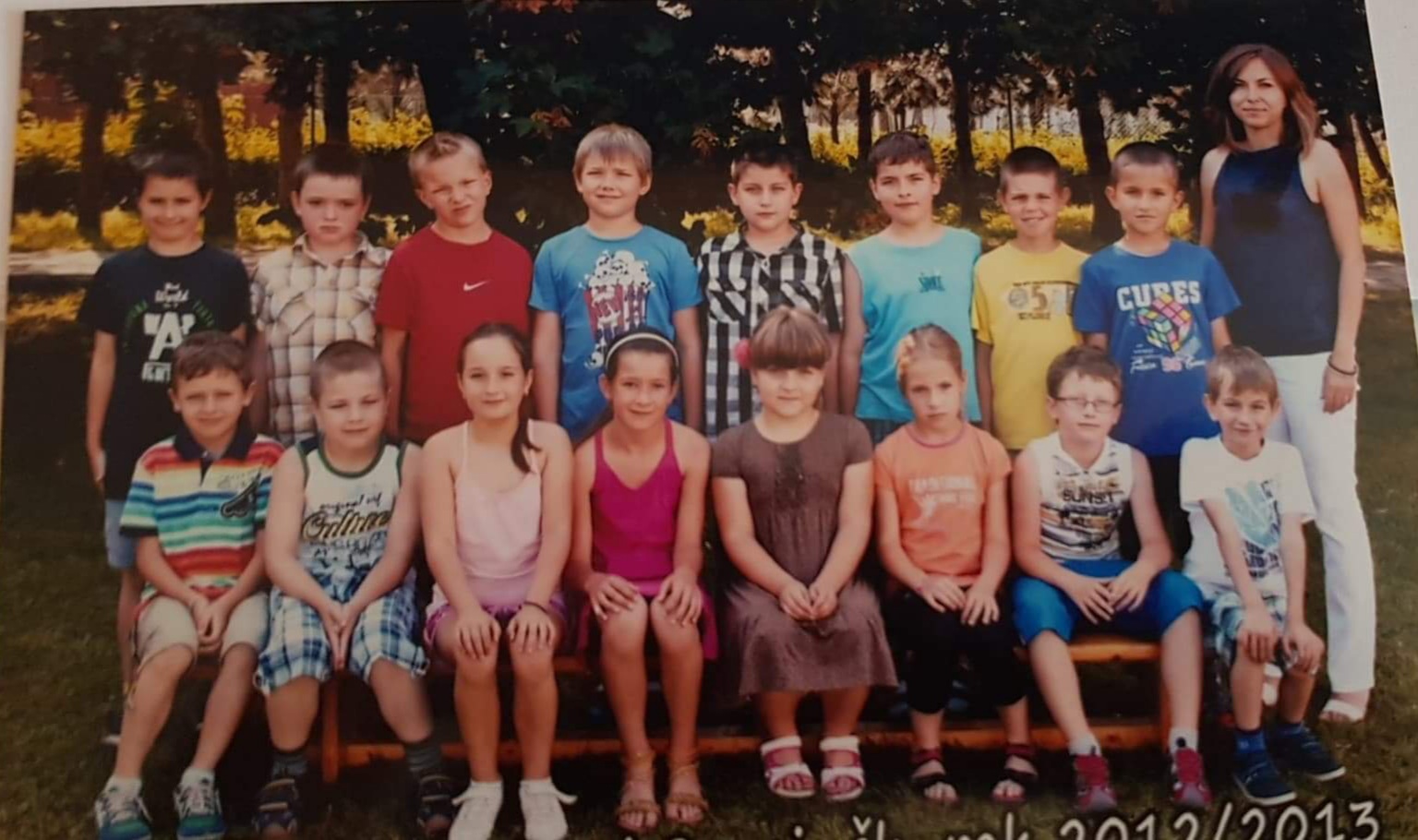 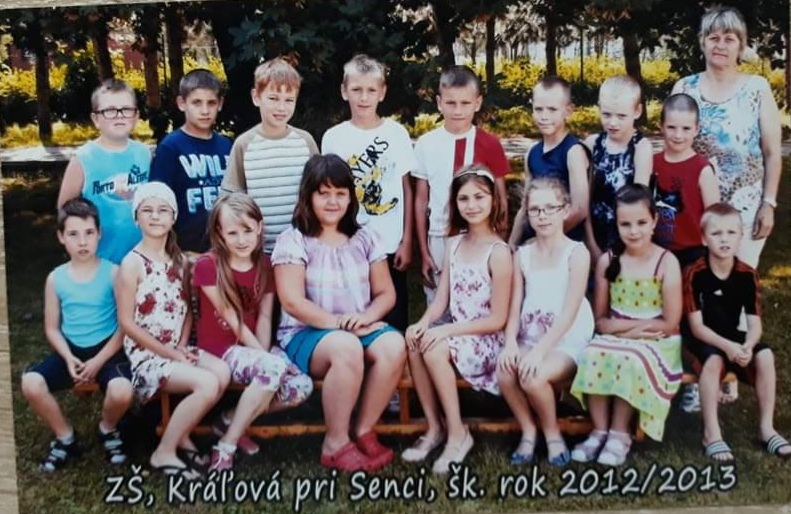 III.A-III.B
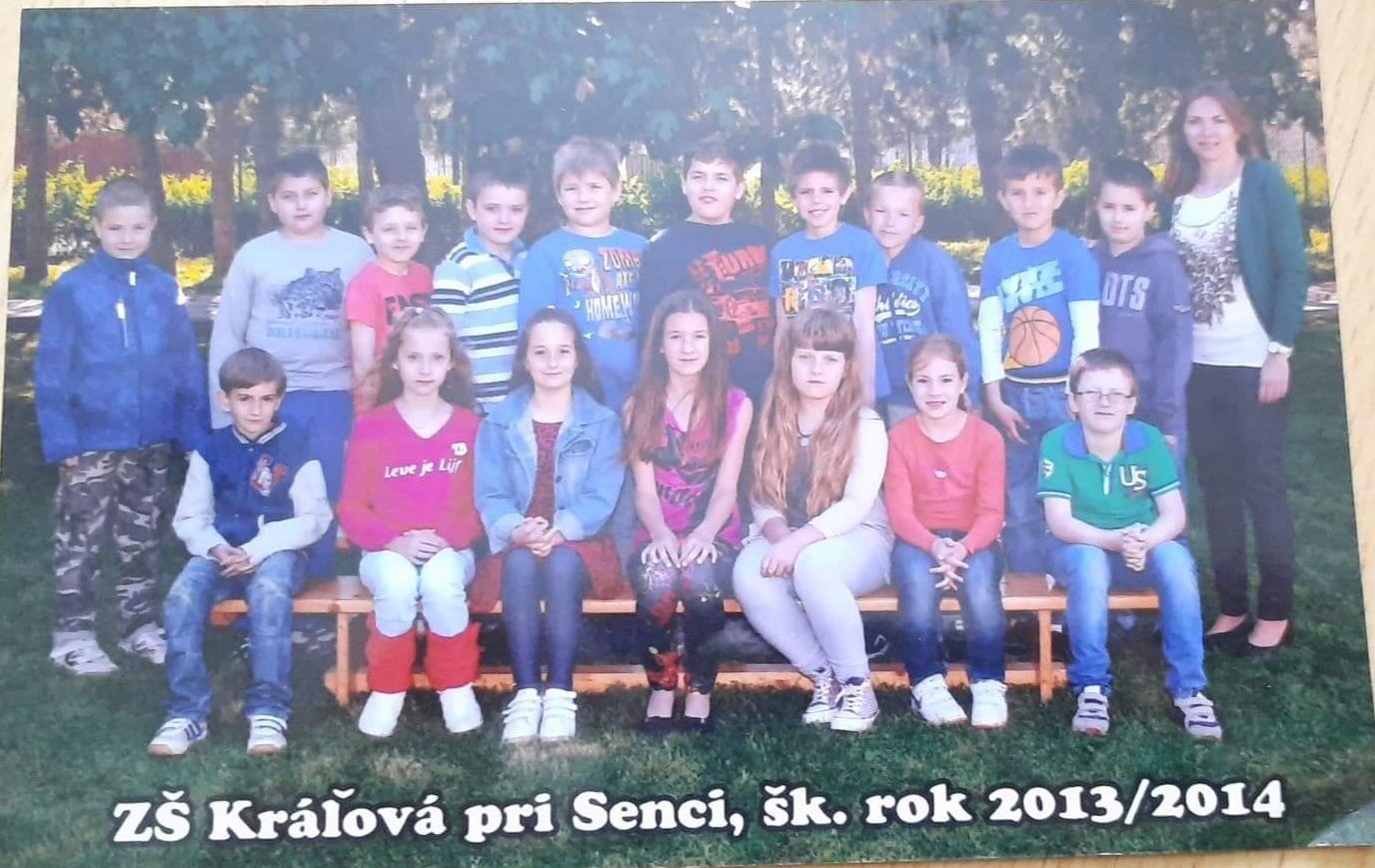 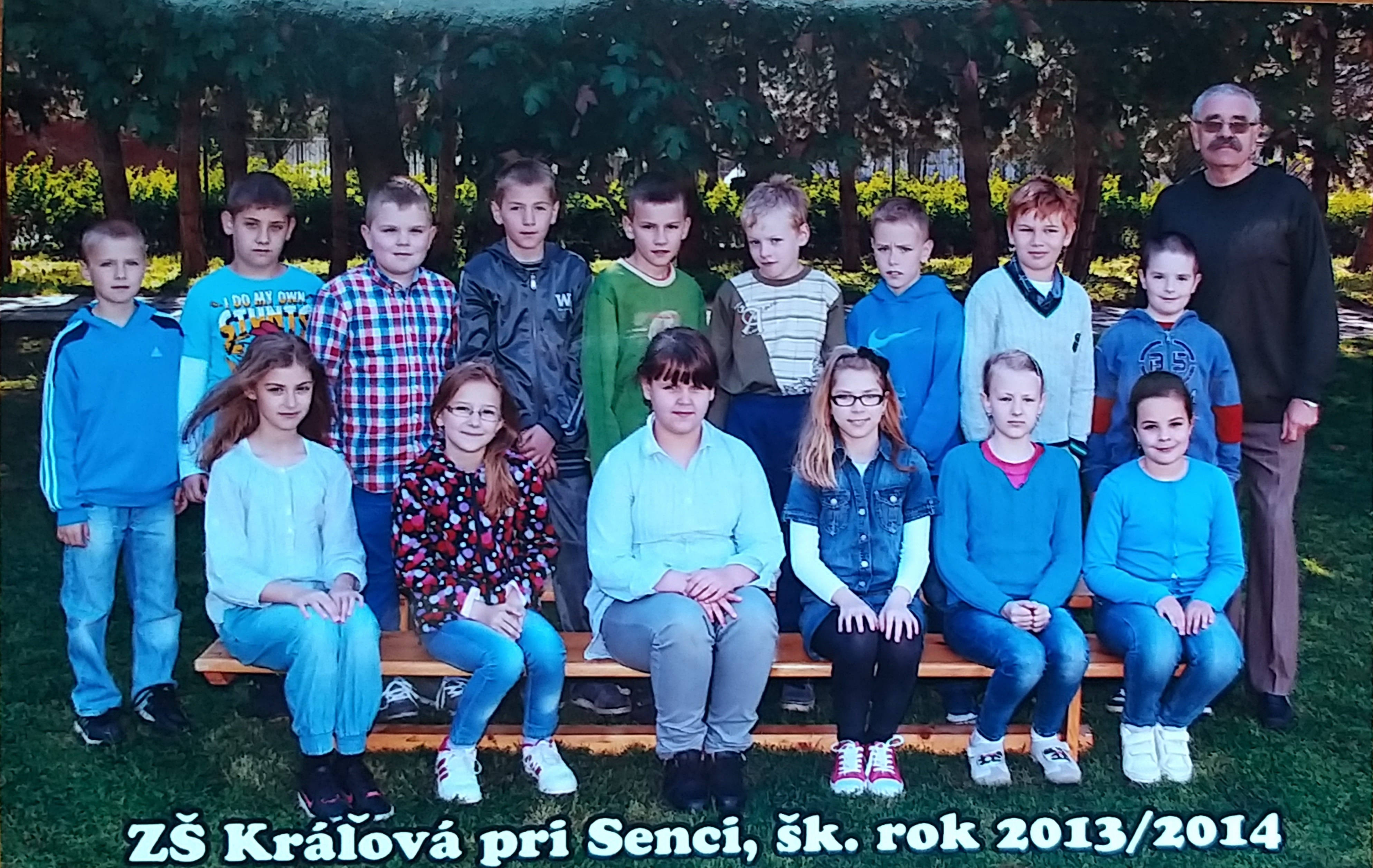 IV.A
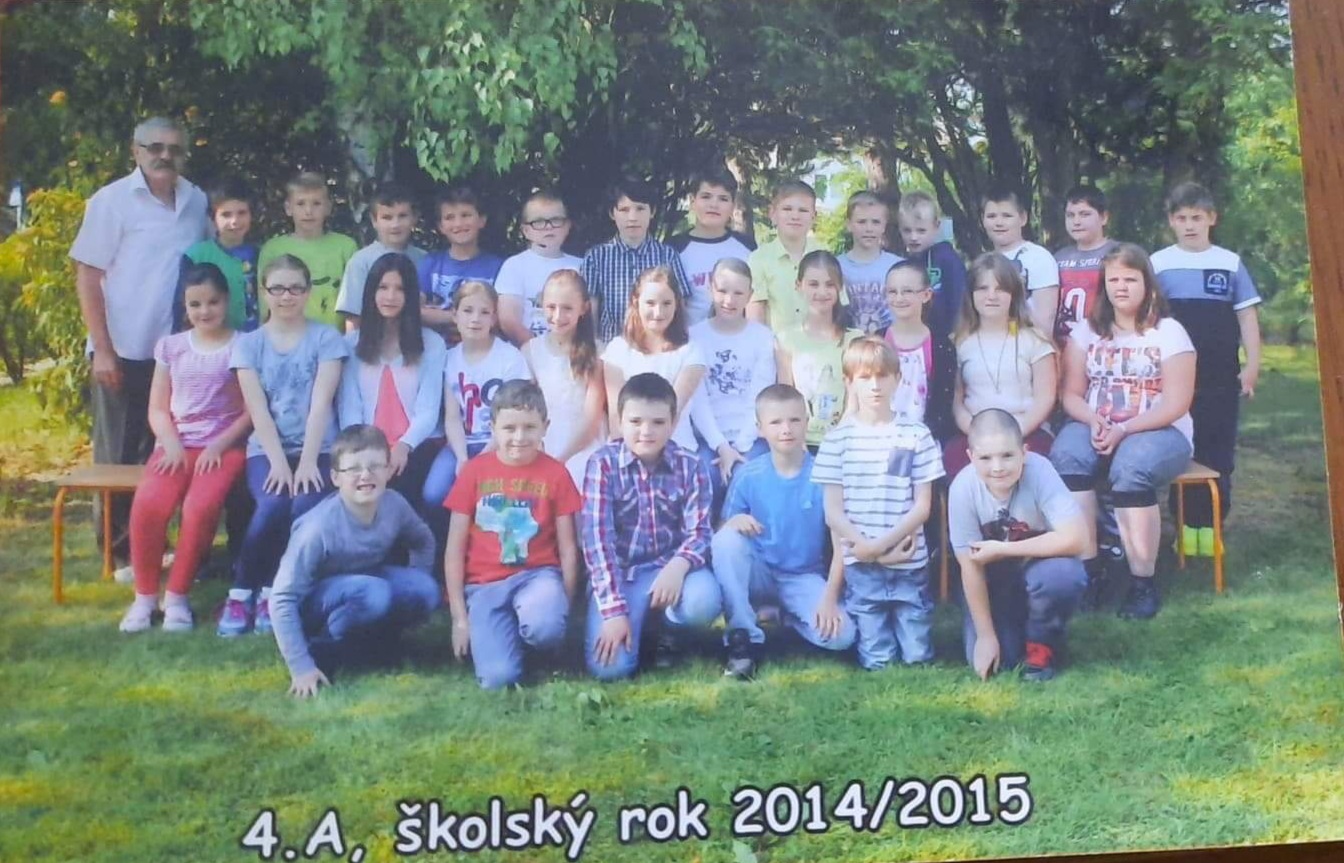 V.A
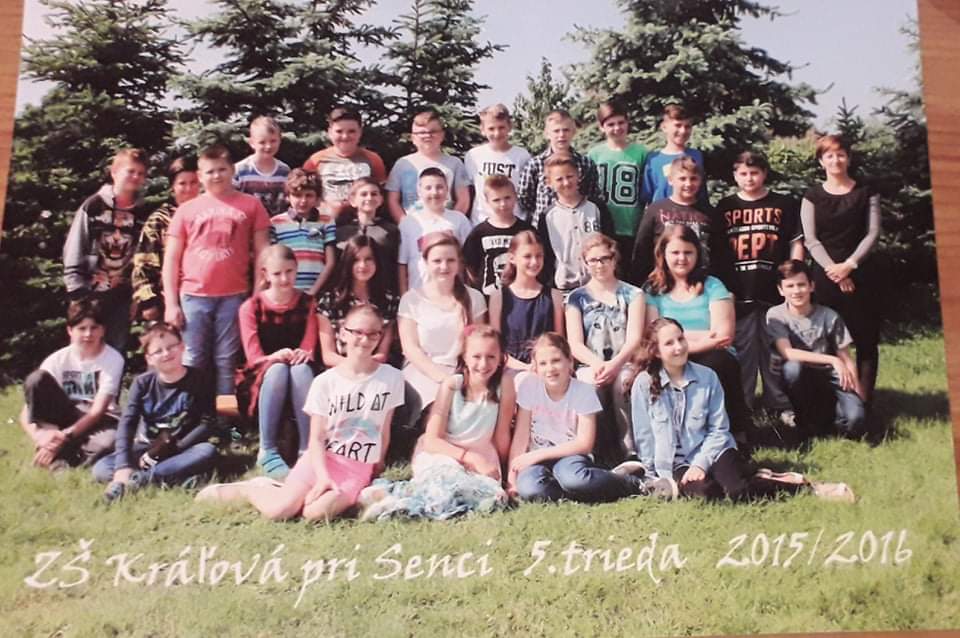 VI.B
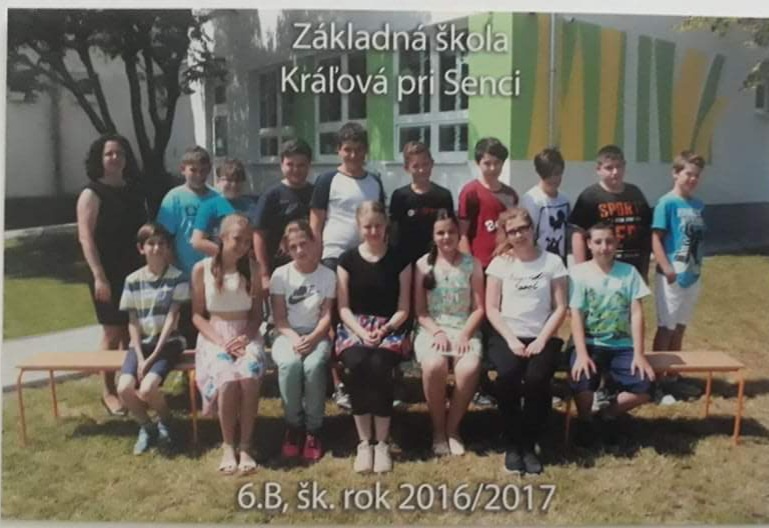 VII.B
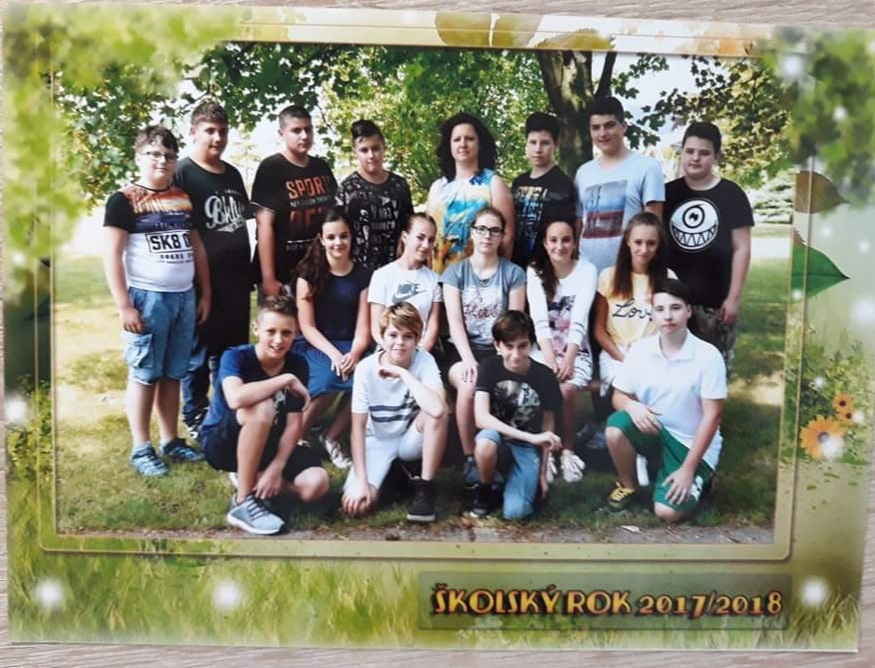 VIII.B
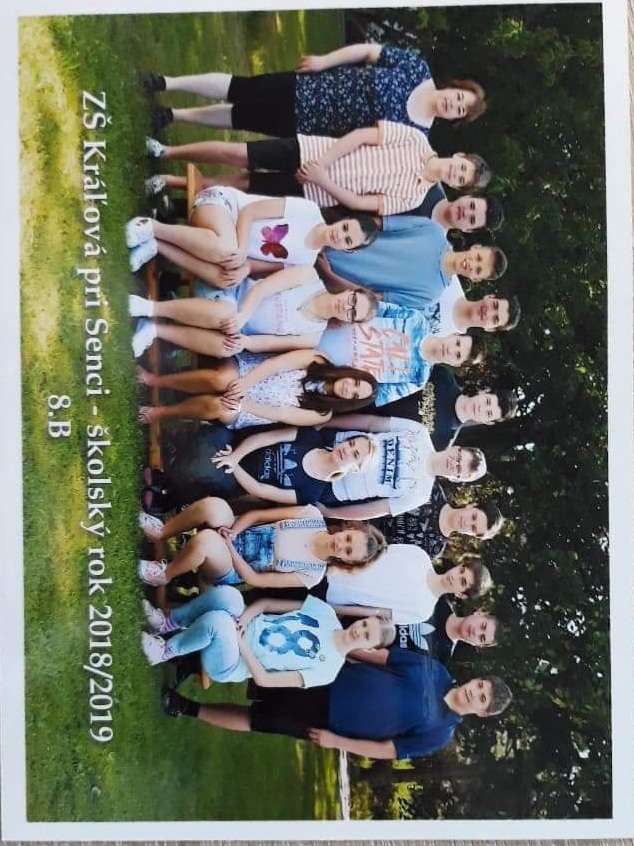 IX.B
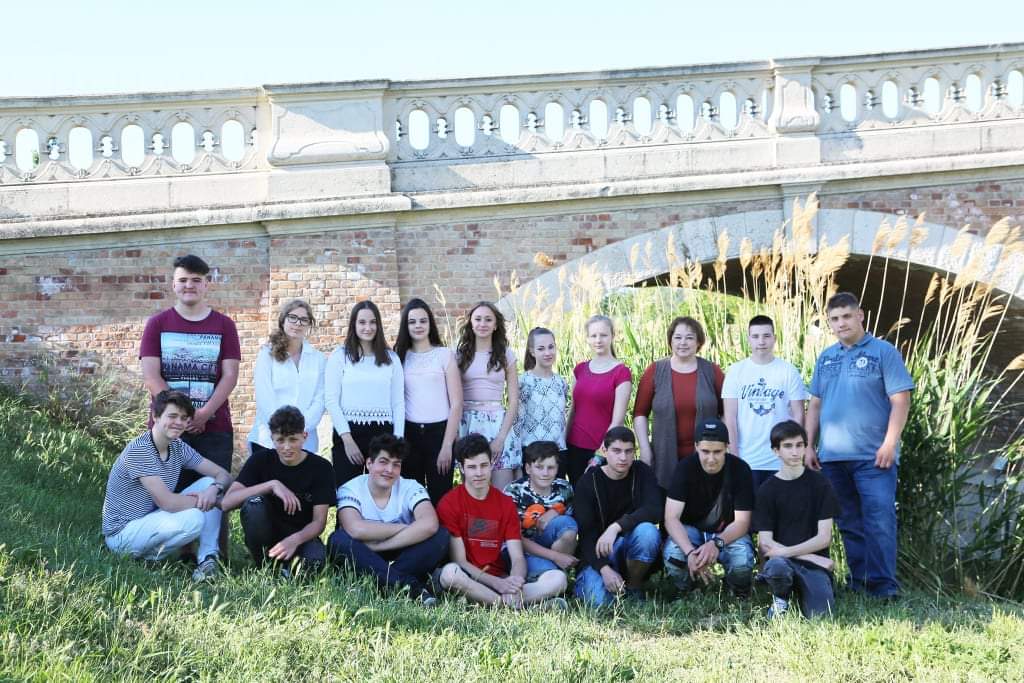 A takto to začalo
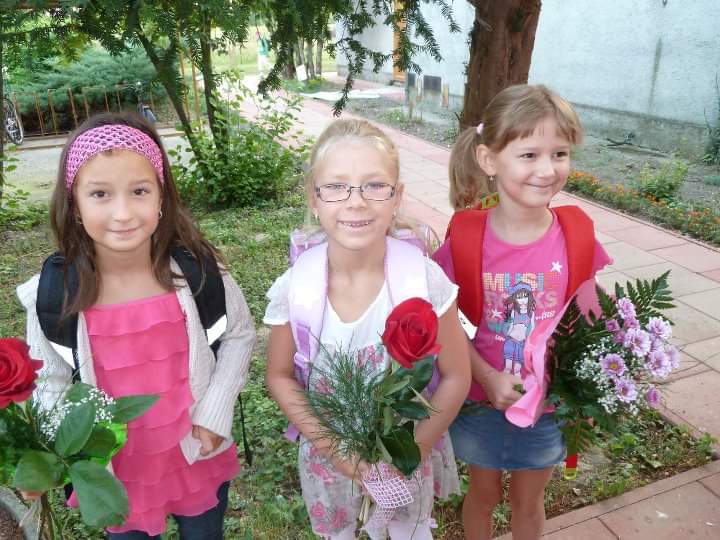 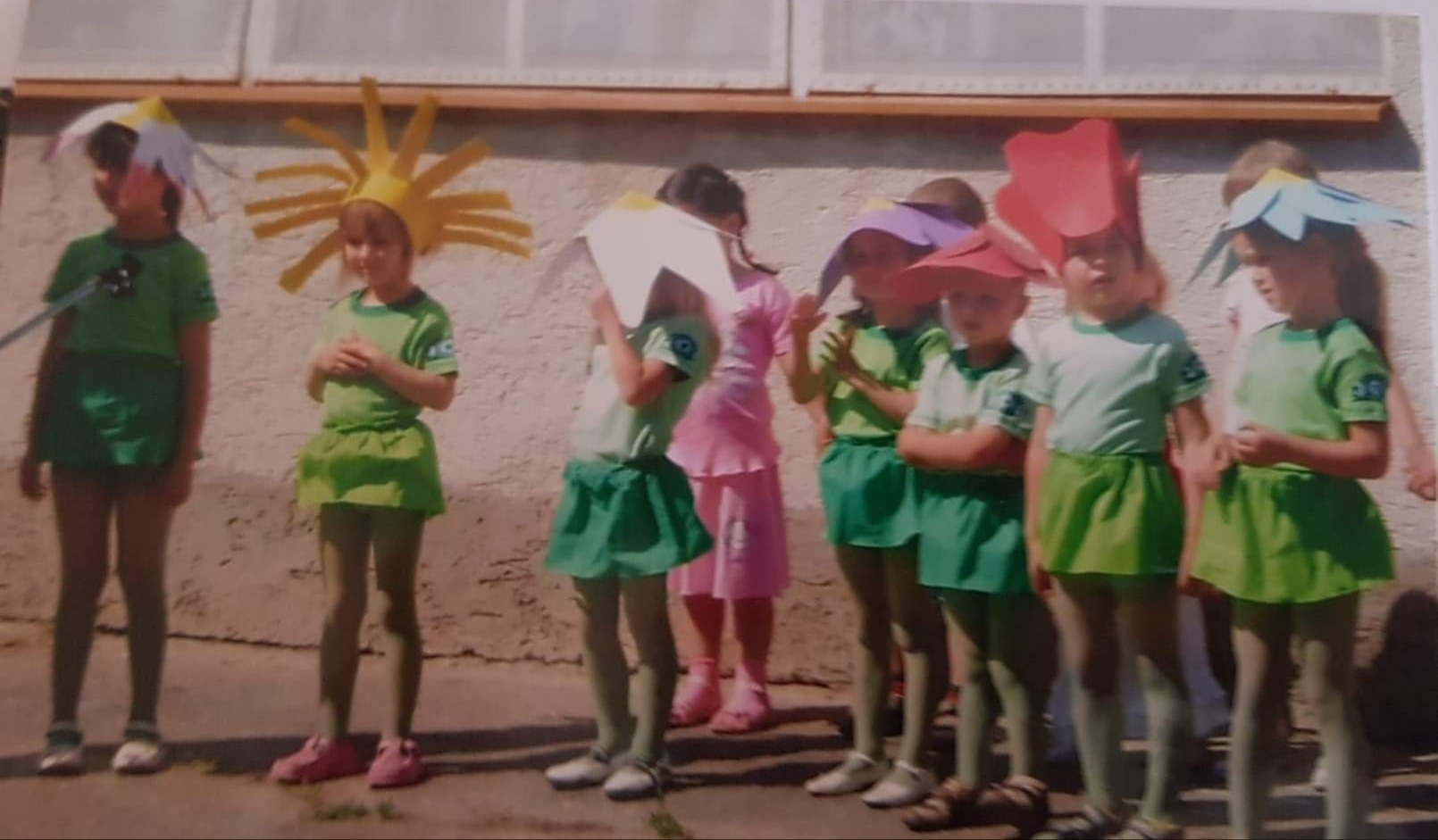 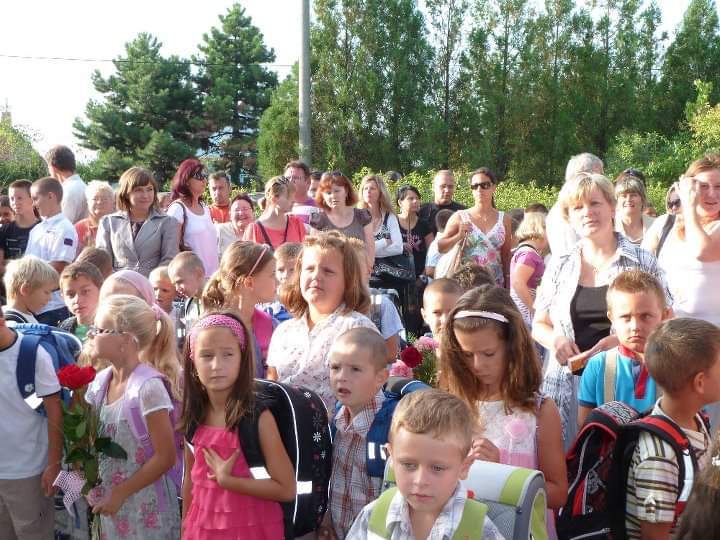 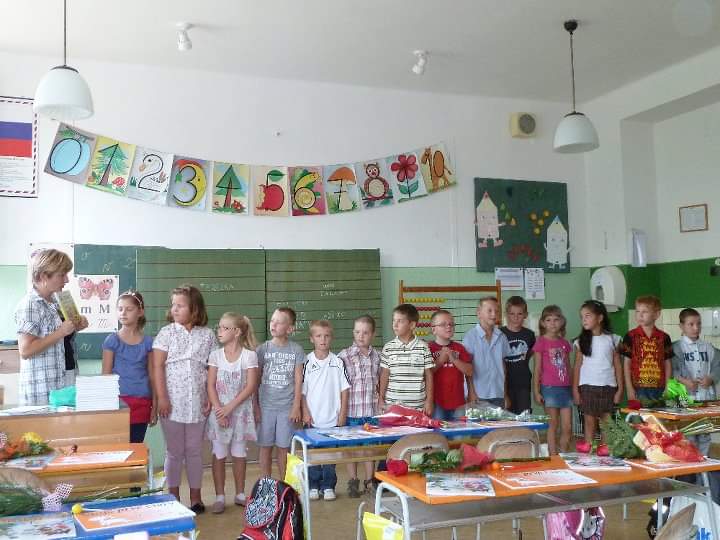 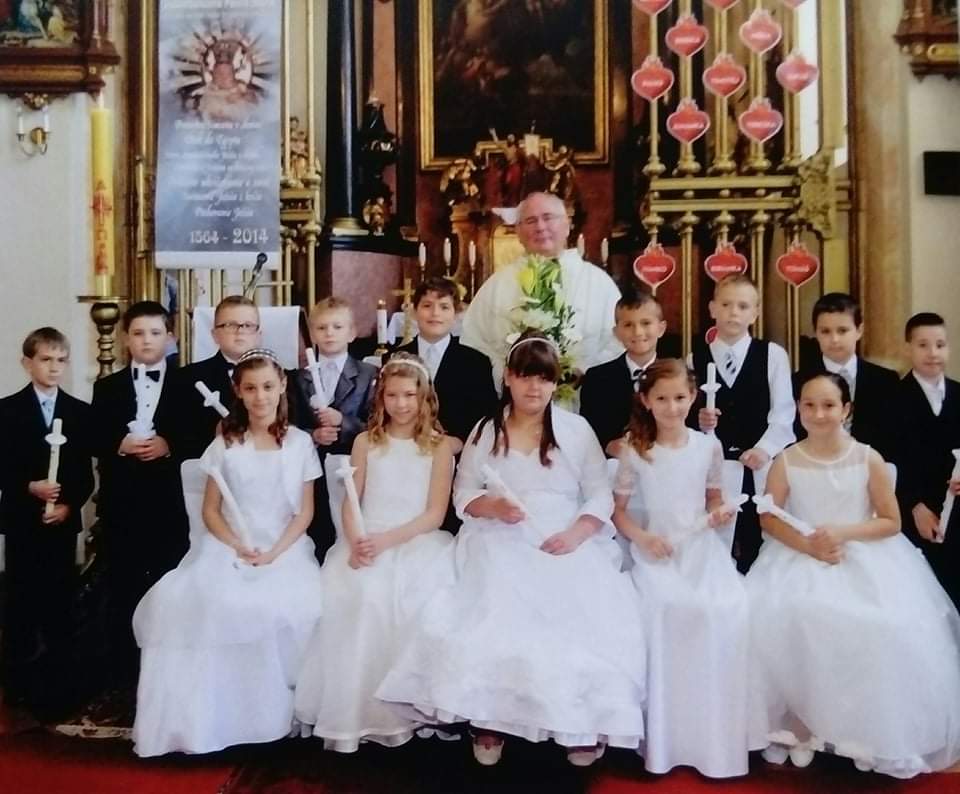 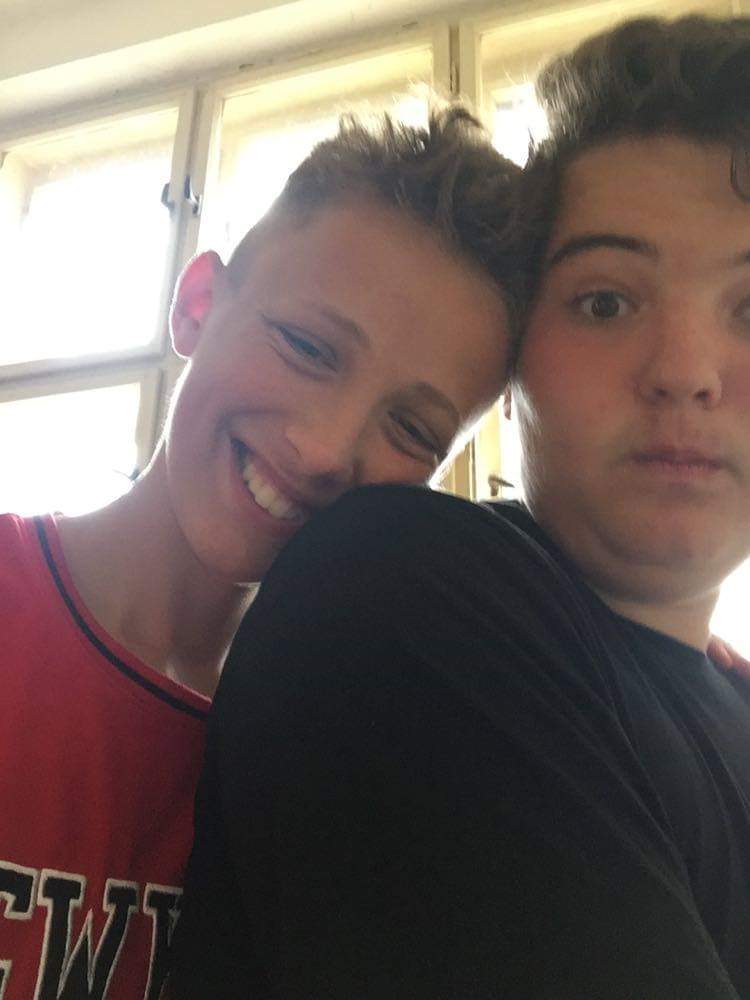 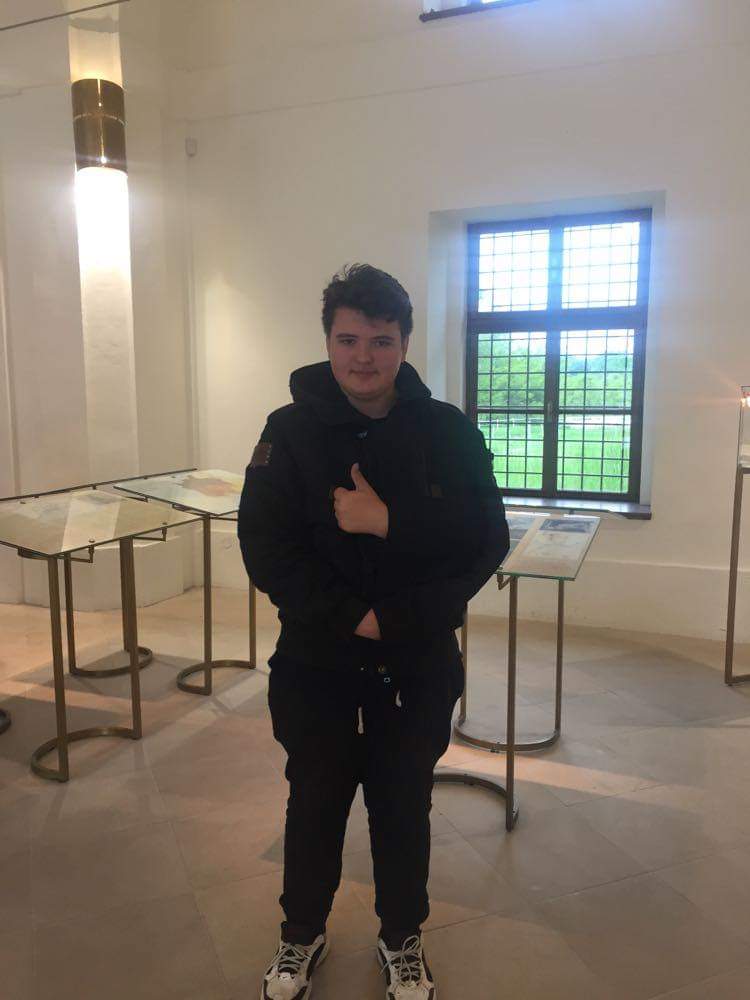 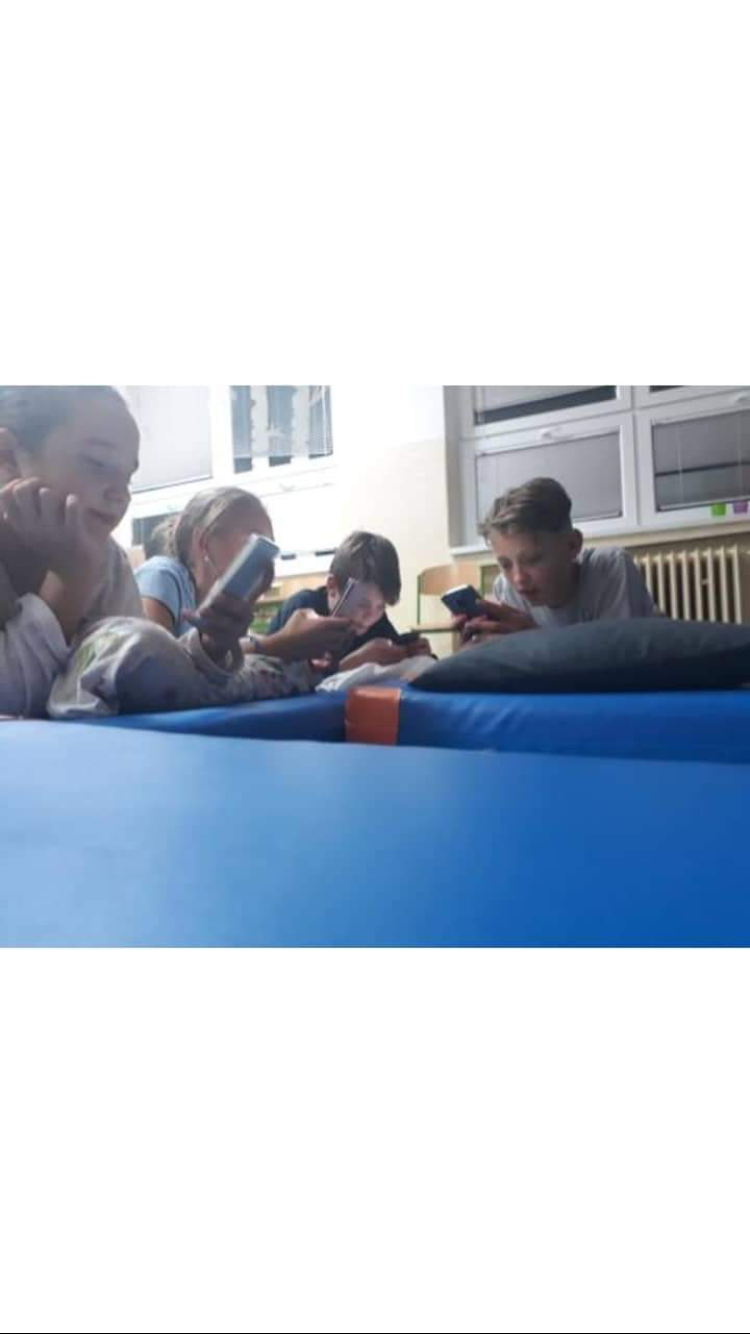 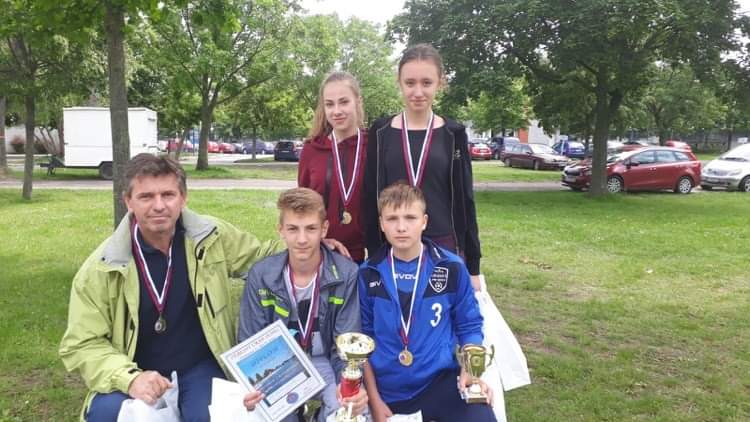 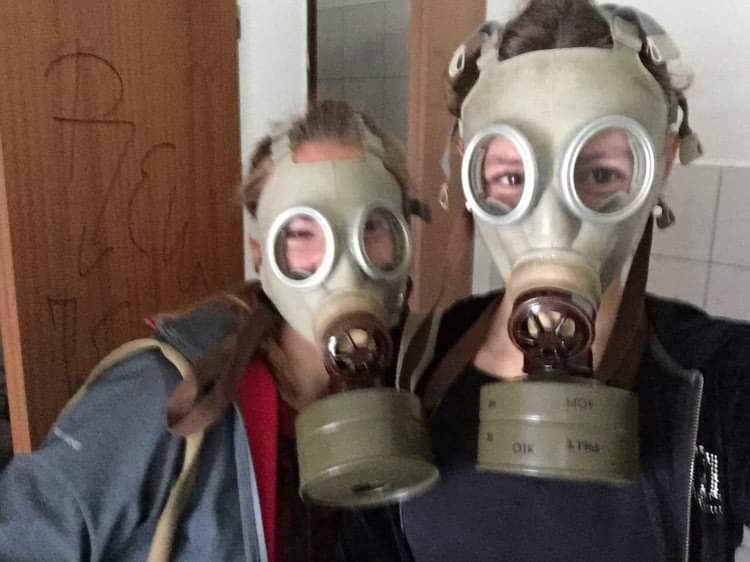 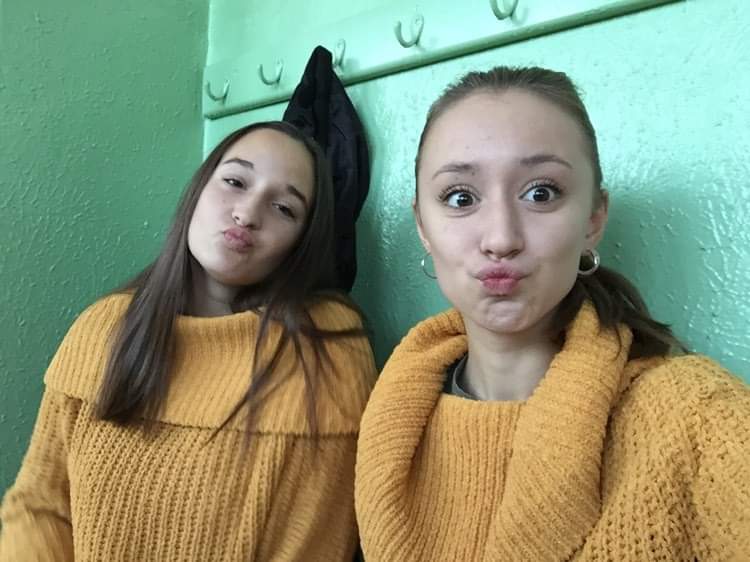 Naše dobrodružstvá
Tatranská Lomnica
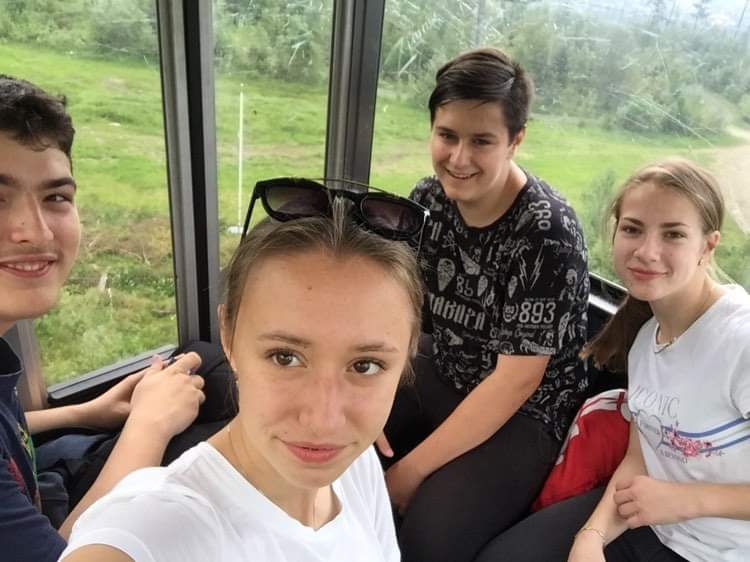 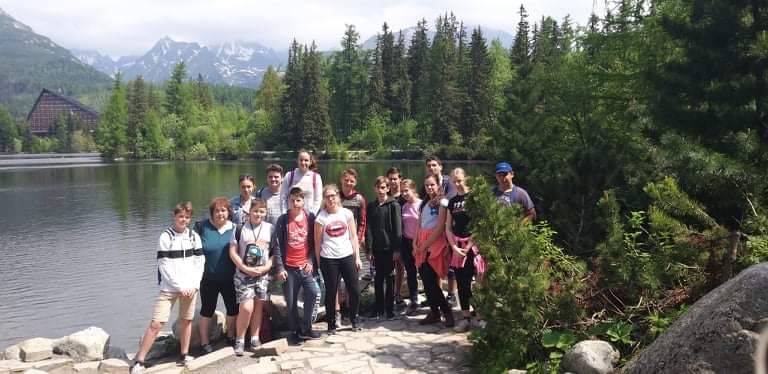 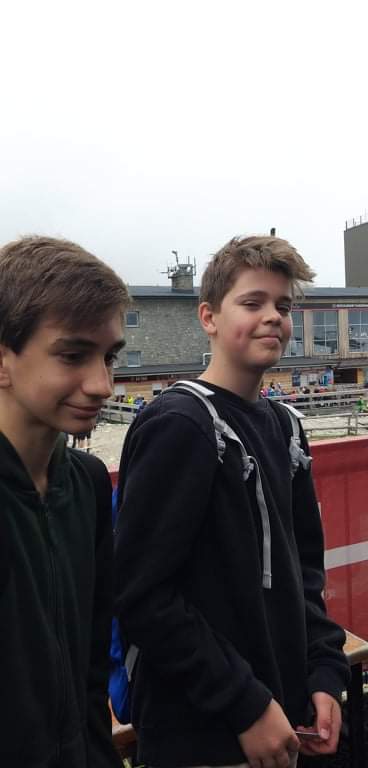 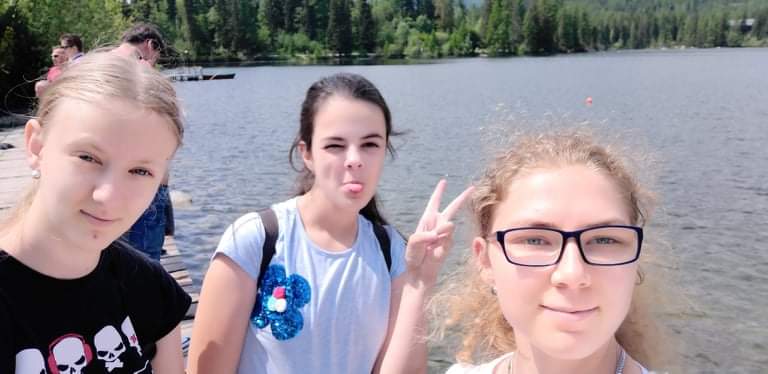 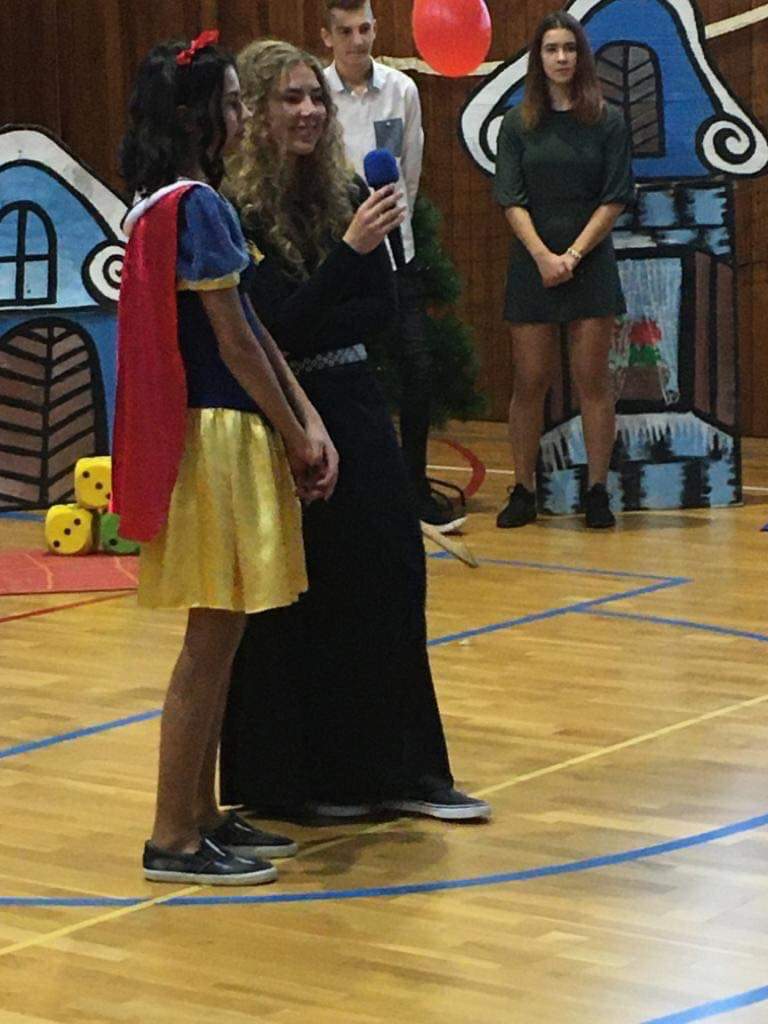 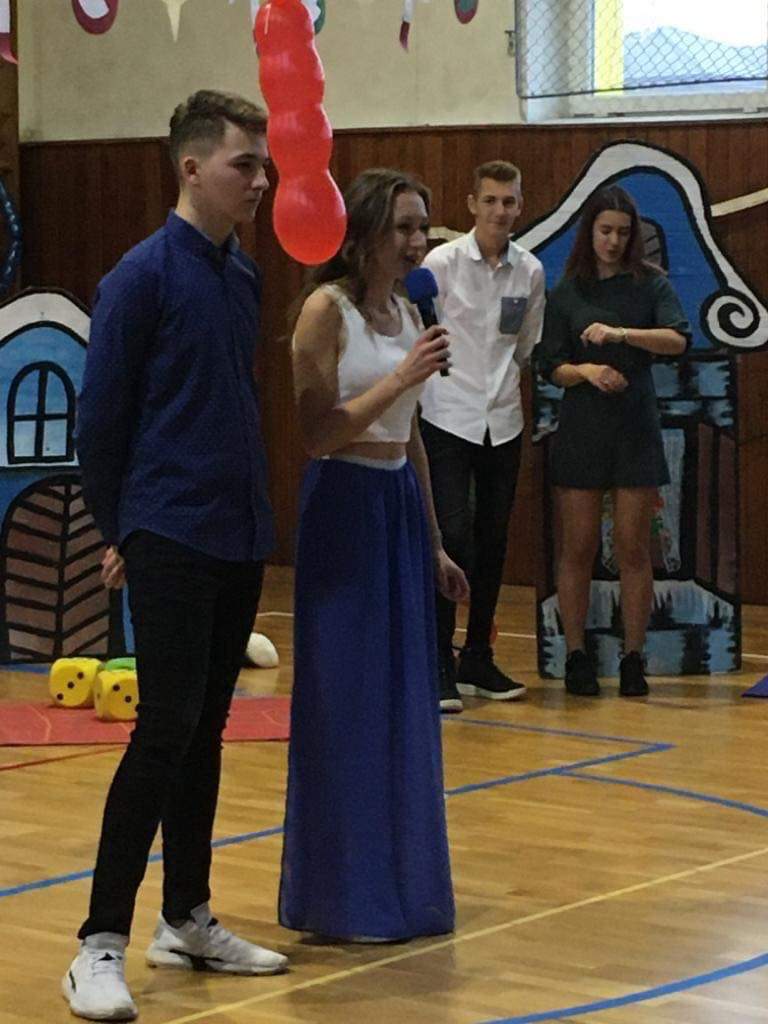 pasovačkA
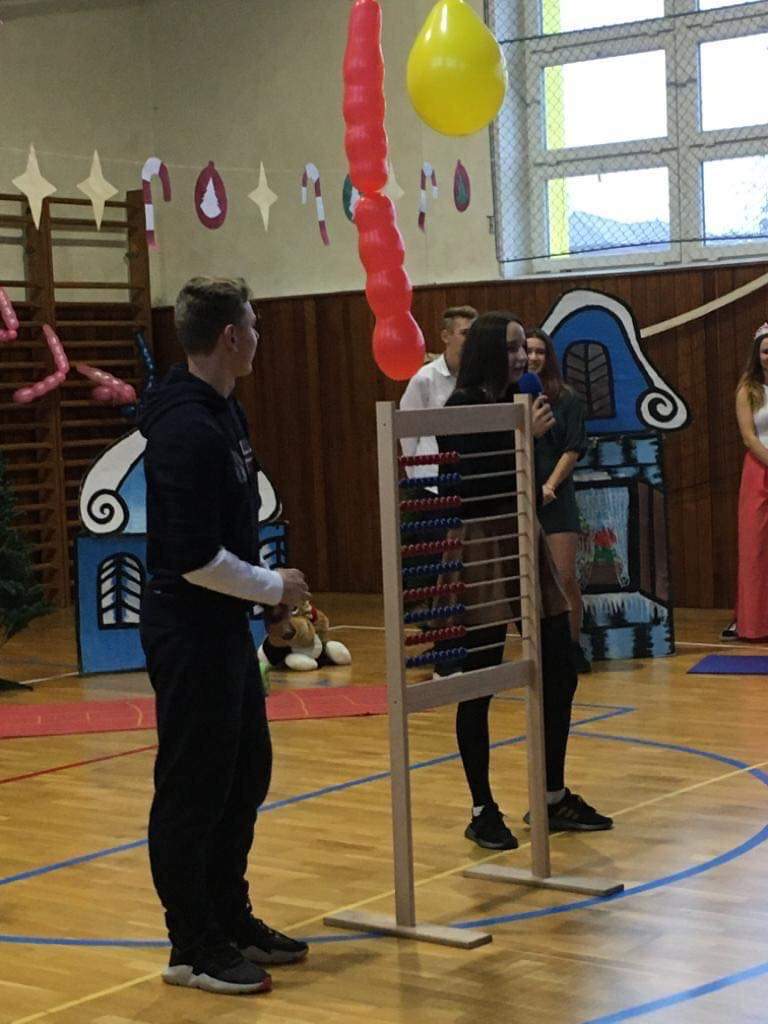 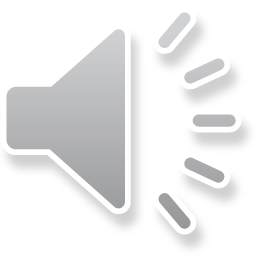 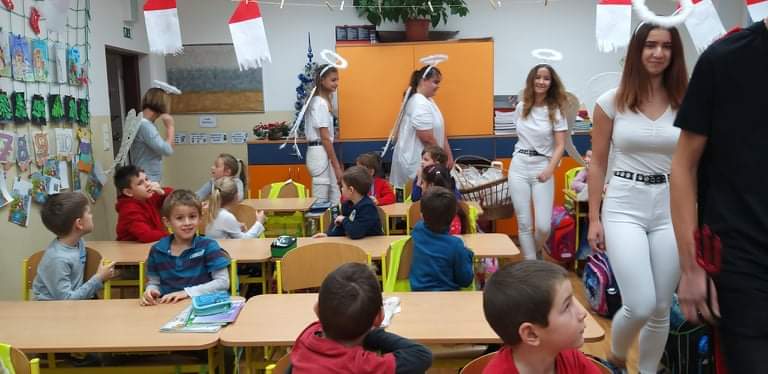 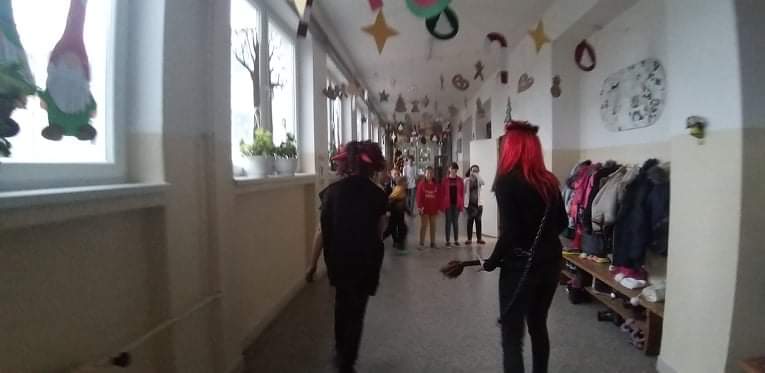 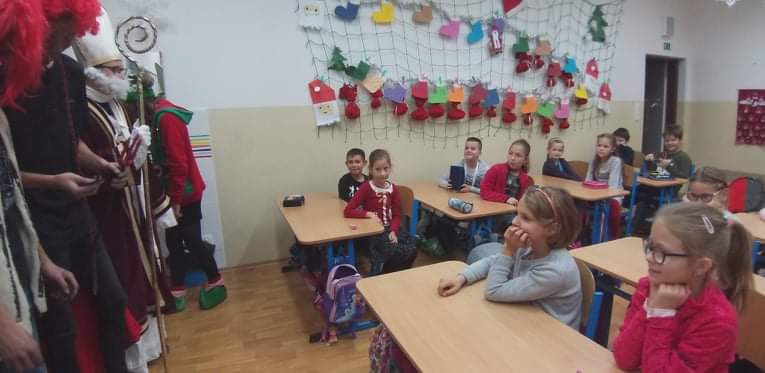 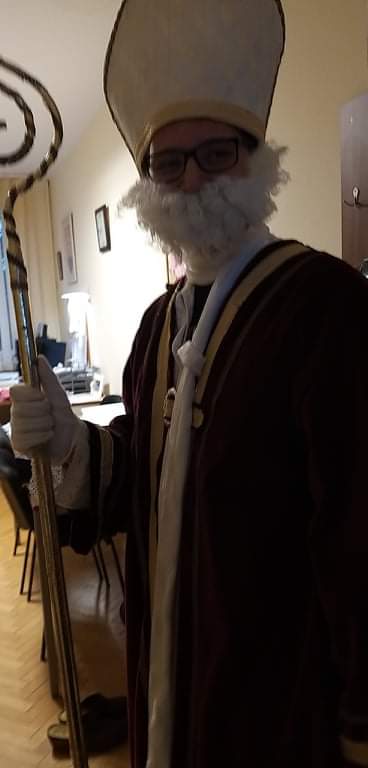 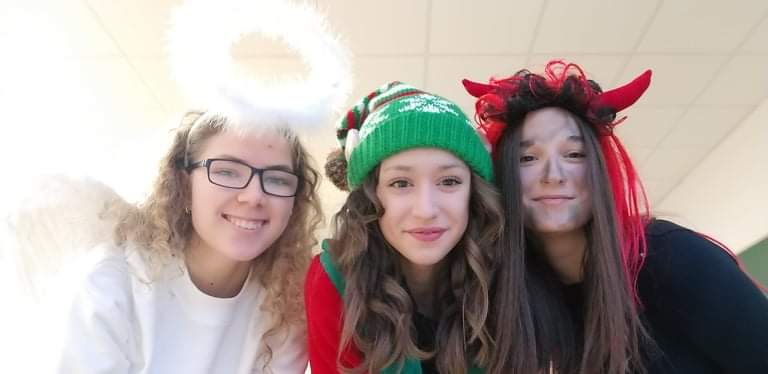 mikuláŠ
Pani učiteľky a pán učiteľ
Ďakujeme za krásne spomienky a nezabudnuteľných 9 rokov
9.B